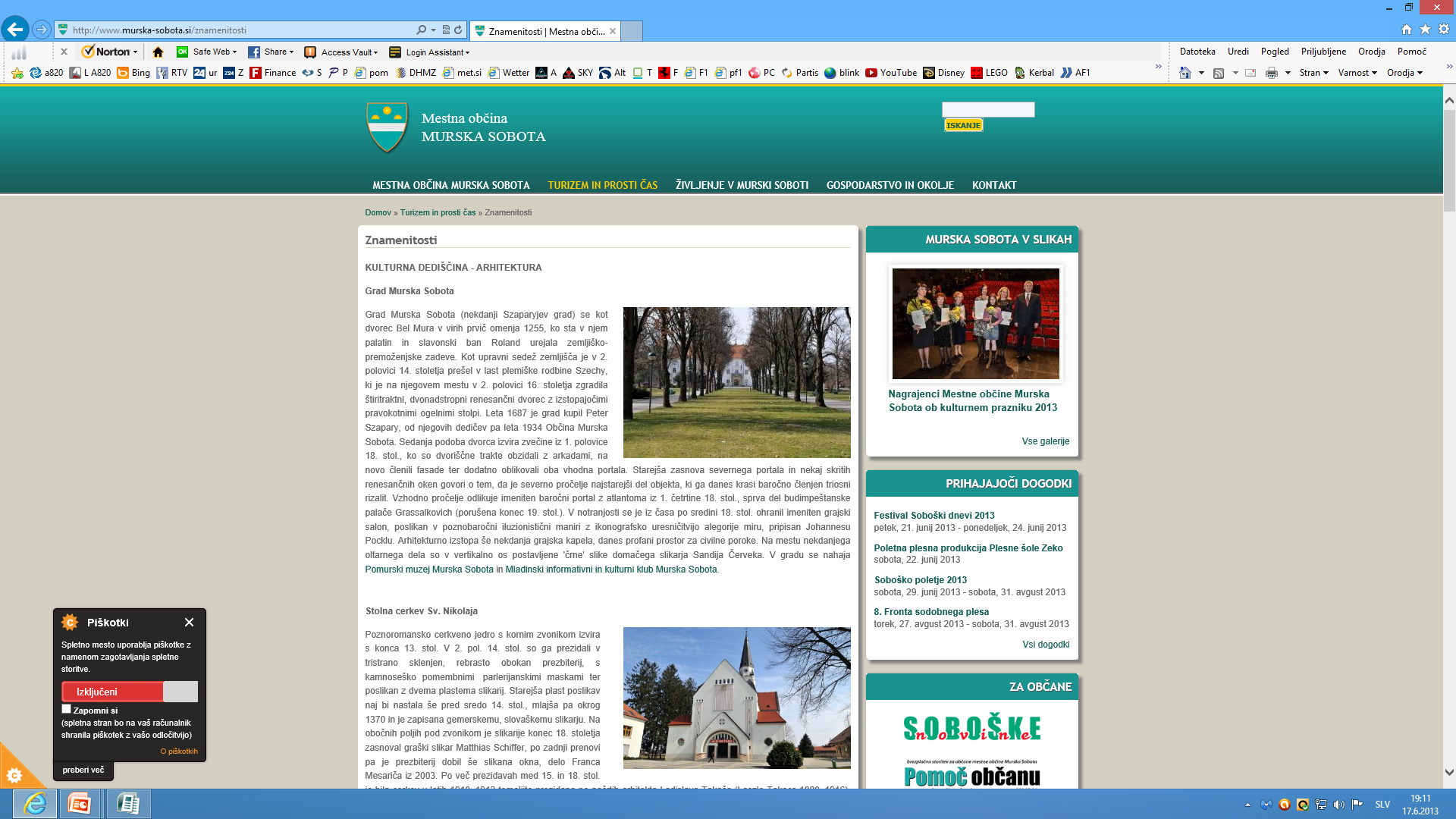 V Mestni občini Murska Sobota bomo zadihali s polnimi pljuči
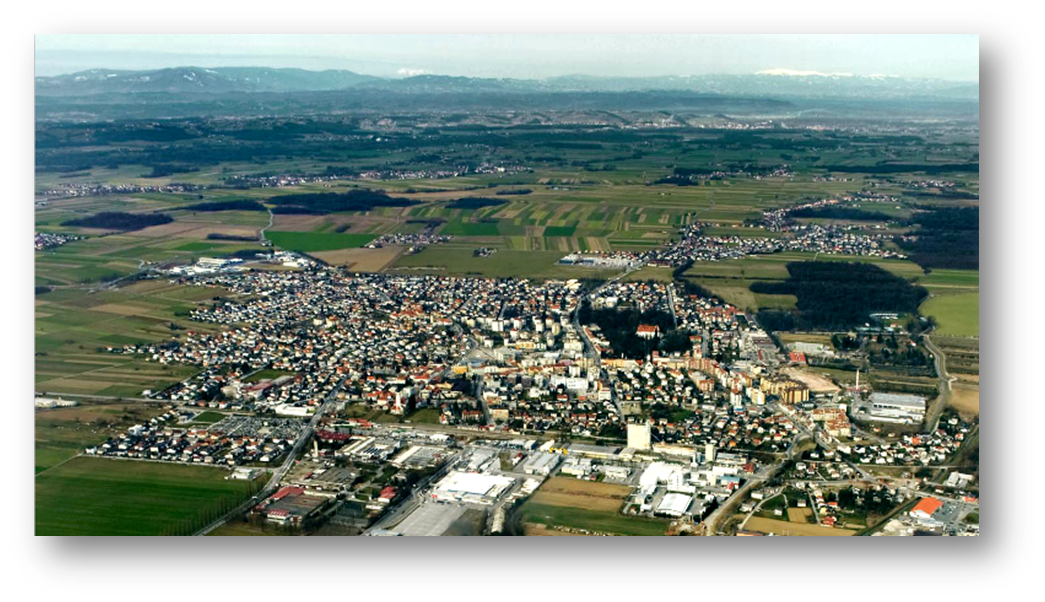 Murska Sobota, 19.6.2013
Bojan Petrijan
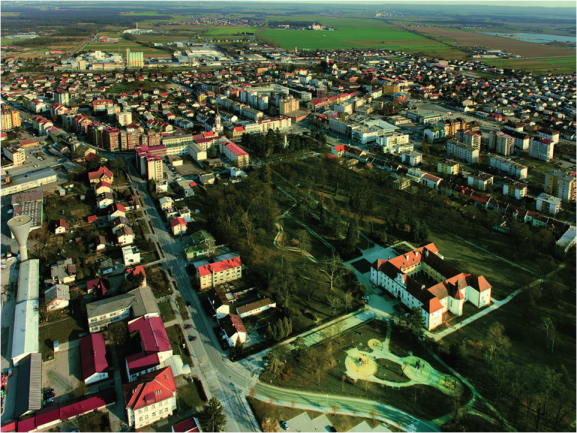 20.000 prebivalcev 
(12.000 v mestu M. Sobota, 
8.000 v Krajevnih skupnostih)
Strategija – dokumenti MO Murska Sobota
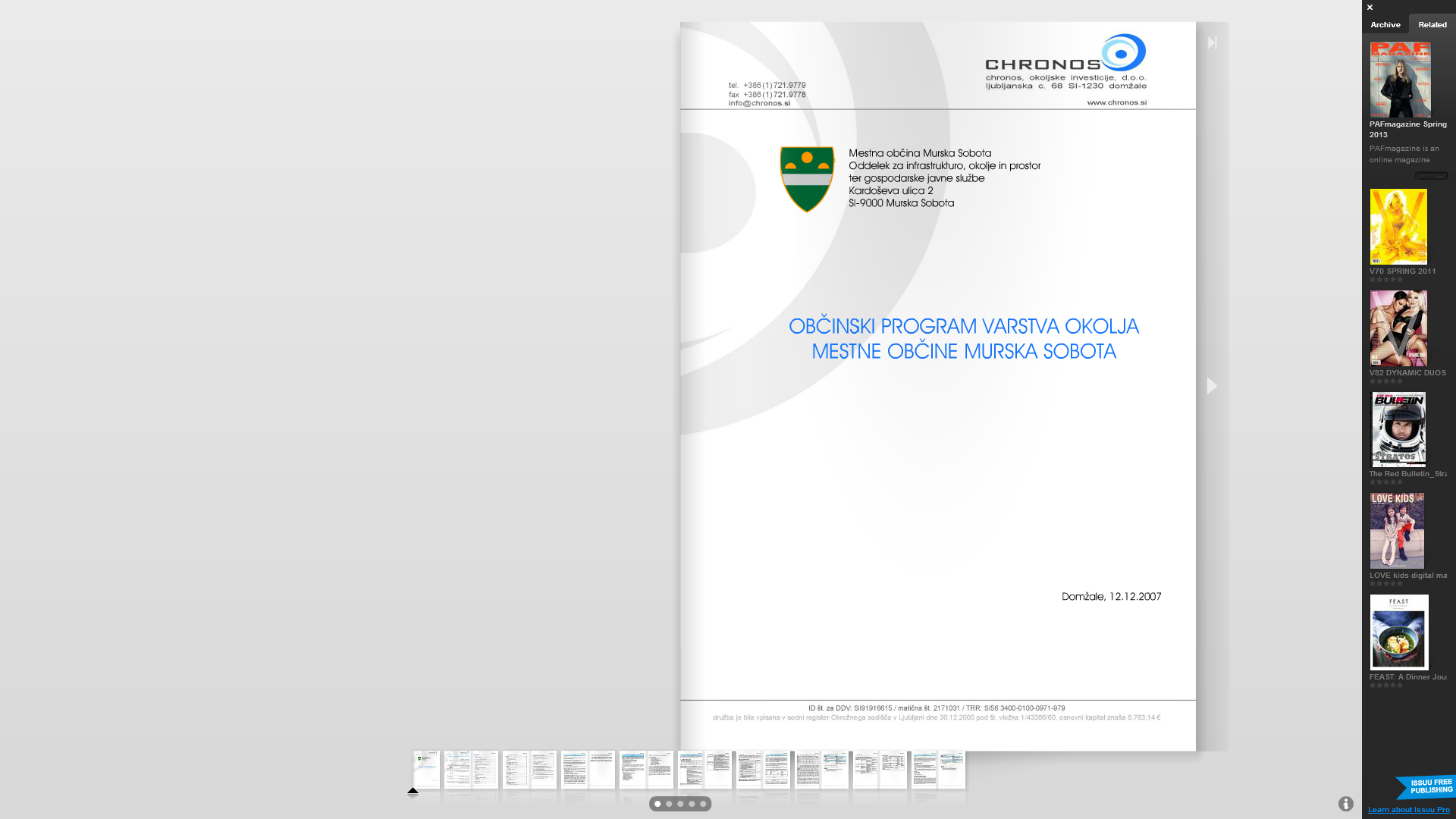 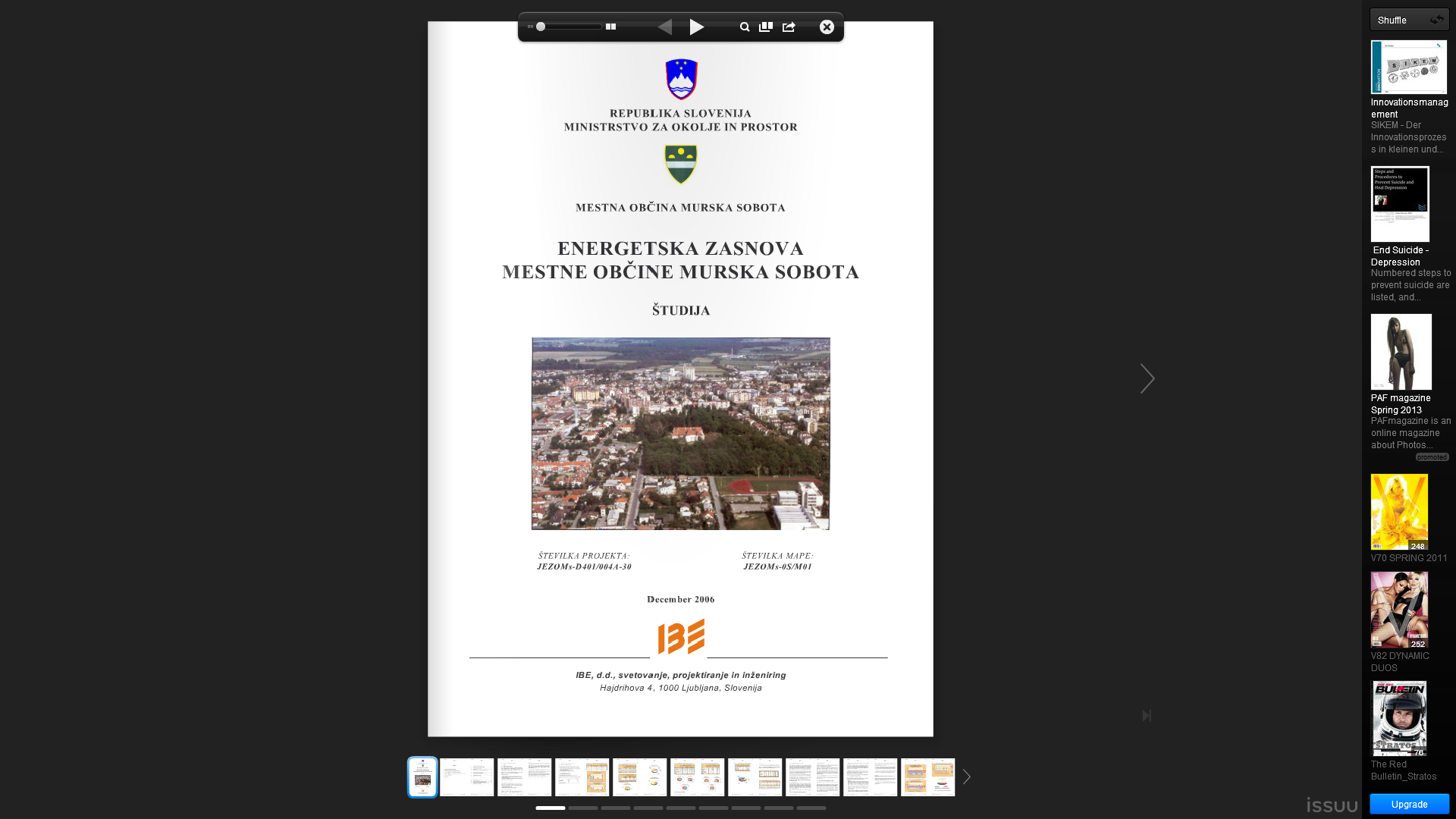 Kateri so bistveni ukrepi, predvideni v prihodnje v
MO Murska Sobota ?

ukrepi na področju spodbujanja učinkovite rabe energije in obnovljivih virov energije;
ukrepi na področju prometa;
ukrepi na drugih področjih.

Načrt za kakovost zunanjega zraka na območju MO M.Sobota

Odlok o načrtu za kakovost zraka na območju Mestne občine Murska Sobota (2013). 

Kdo?  Nosilci :  Vlada RS, MO Murska Sobota, drugi 

Kdaj?   2014-2016
Ukrepi na področju spodbujanja učinkovite rabe energije in obnovljivih virov energije
MESTO M. SOBOTA

Faza 1 (2013-16) Povezava Kotlovnice Lendavska-Mojstrska, širjenje v ožji del mesta

Faza 2 (2016-18) Povezava Geovrtin Sob-3g-Sob-4g in kotlovnice Lendavska

Po letu 2017 (2017-20) se pristopi k izgradnji celotne mreže daljinskega ogrevanja v mestu M.Sobota, izgradita se črpalna in reinjekcijska vrtini na južnem delu M. Sobote
KRAJEVNE SKUPNOSTI

Vzpostavitev sodobnih in zamenjava zastarelih kurilnih naprav ZKN) 	
	
Mikro sistem DOLB –daljinsko ogrevanje na lesno biomaso
Geovrtina

Energetske sanacije objektov
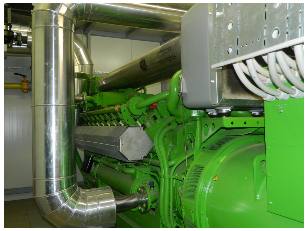 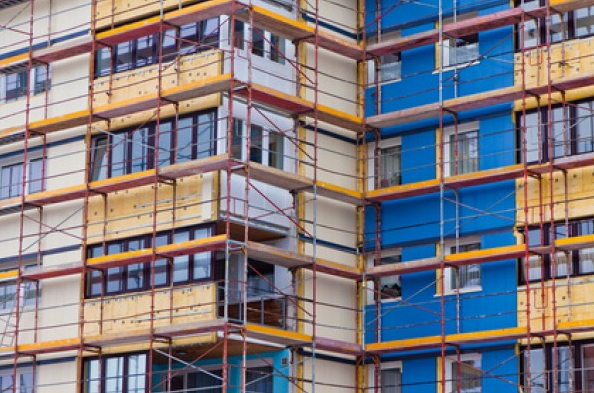 Ukrepi na področju prometa
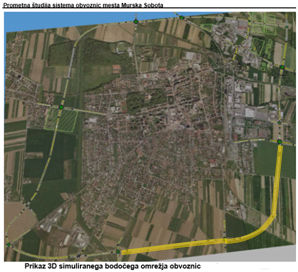 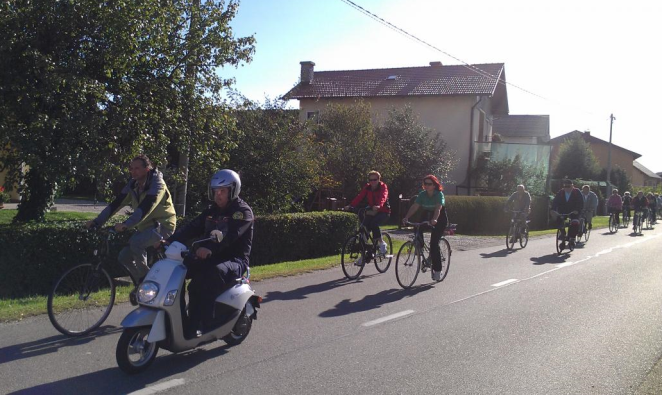 Obnozna cesta (nadaljevanje J in V obvozne ceste)

Ureditev  mirujočega prometa v mestu

Sobočanec II

Park & drive

Zeleni prihod, zeleni vozni parki

Zasaditve (novi drevoredi)
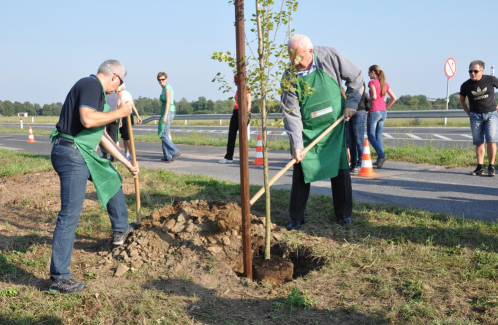 MURSKA SOBOTA ZELENO MESTO - priznanja
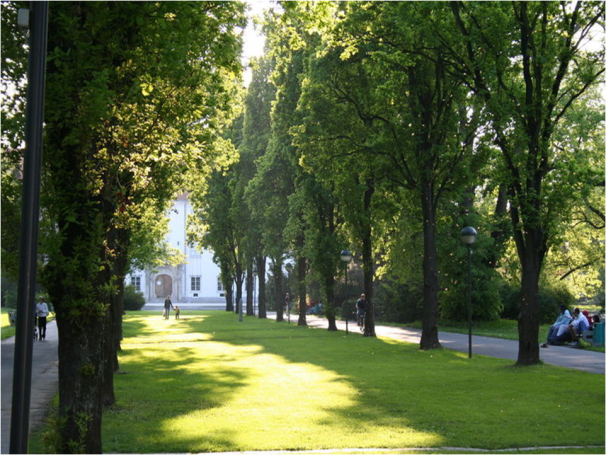 Hvala za vašo pozornost
Skupaj poskrbimo za
boljšo kakovost zraka.